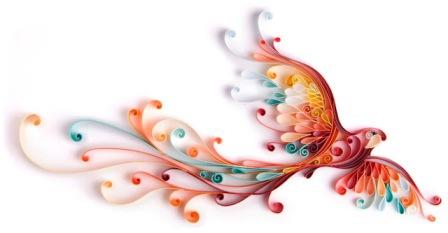 Обычная жизнь клуба по интересам «Рукодельница»
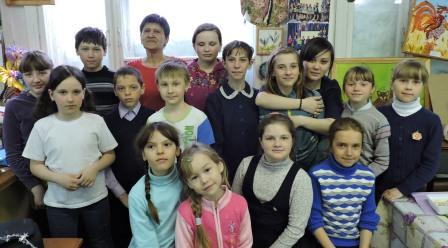 В клубе мы: прилежно занимаемся
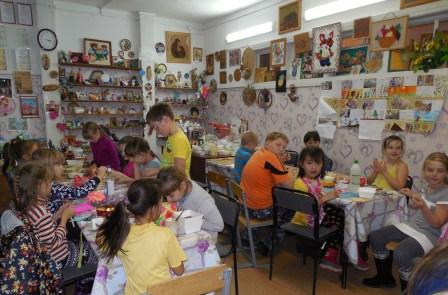 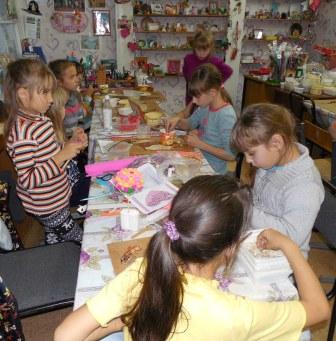 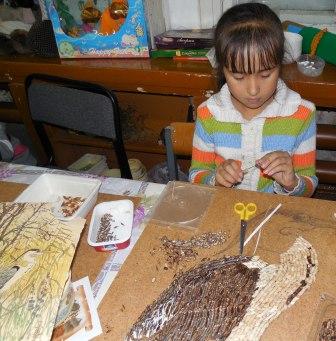 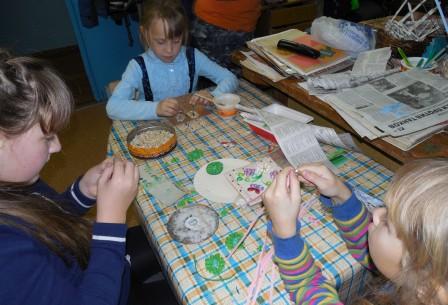 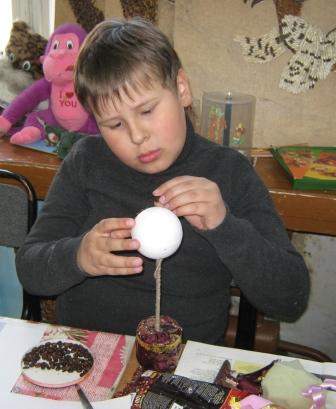 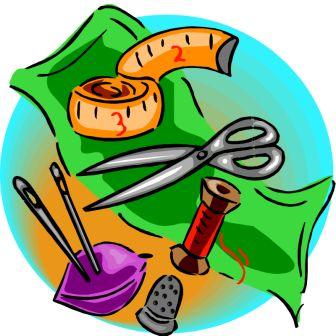 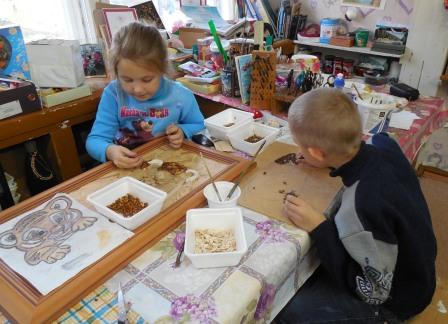 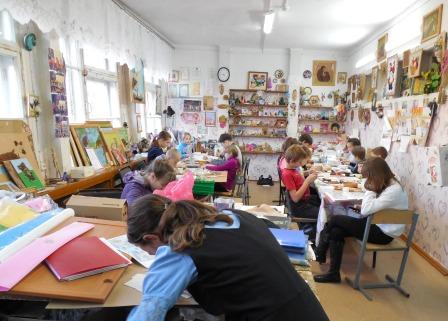 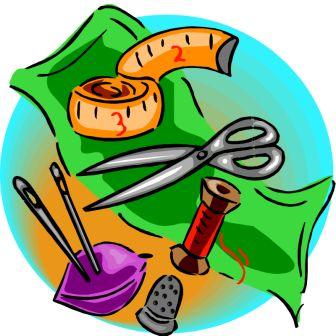 а потом немножко всех пугаем
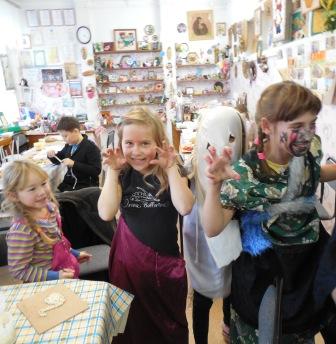 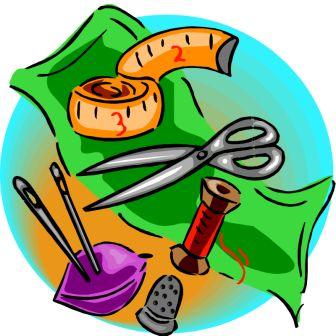 Лепим снеговиков,
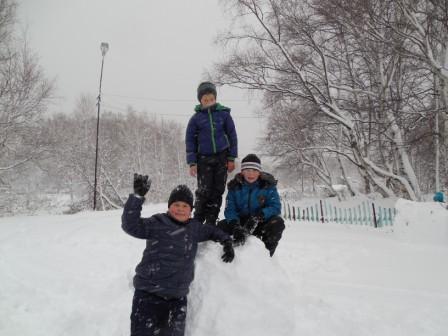 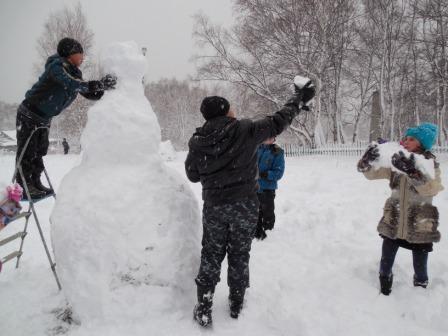 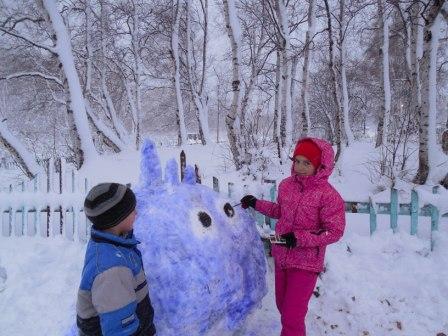 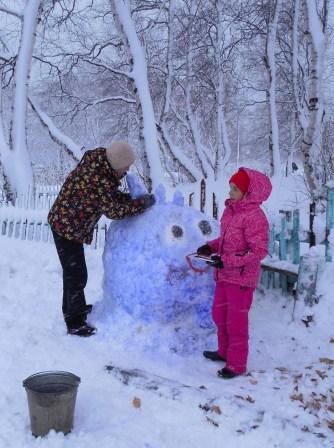 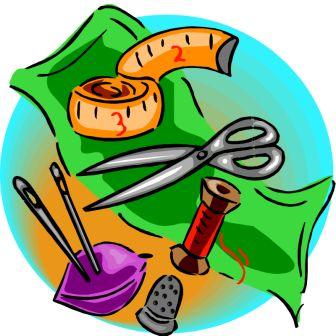 катаемся с горок
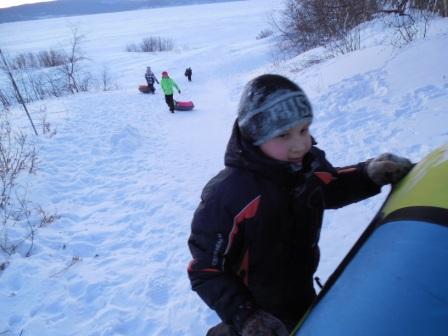 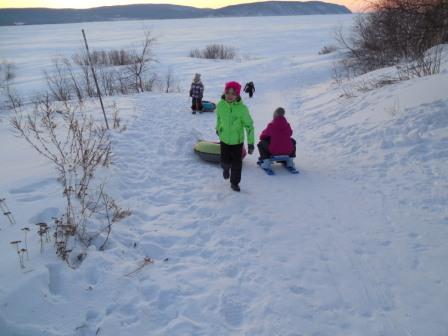 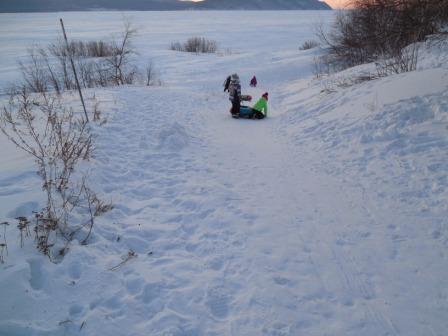 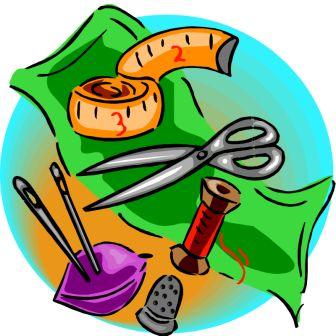 Встречаем юнкоров и показываем свои работы
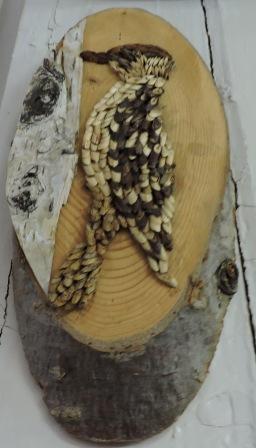 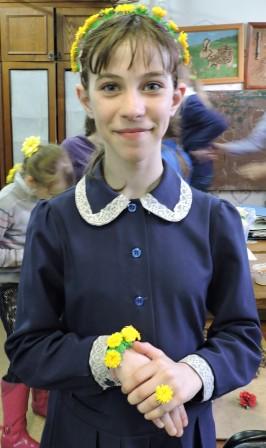 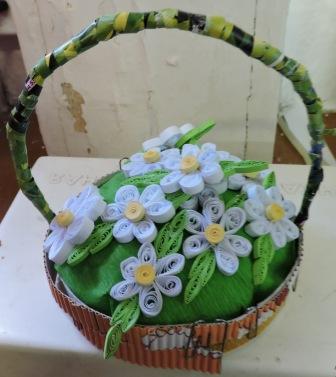 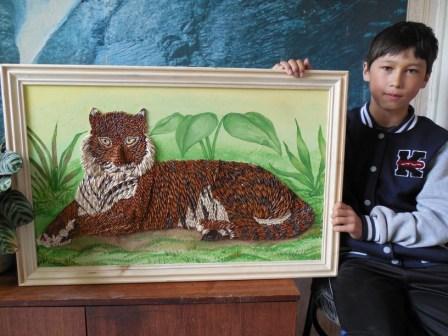 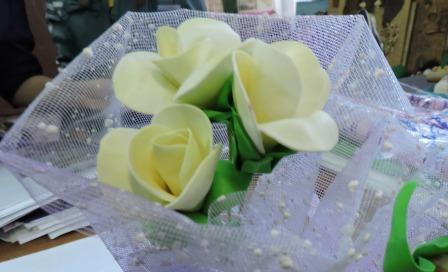 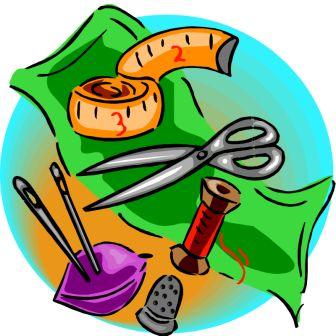 Посещаем сельскую библиотеку, слушаем интереснейшие истории
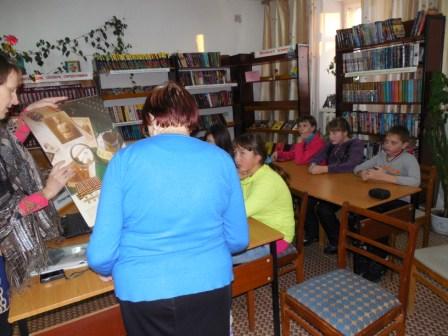 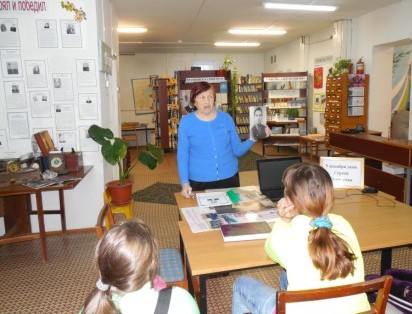 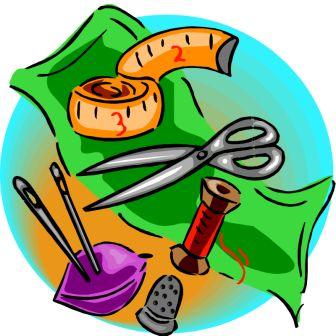 Читаем стихи для любимых бабушек, поем для них песни
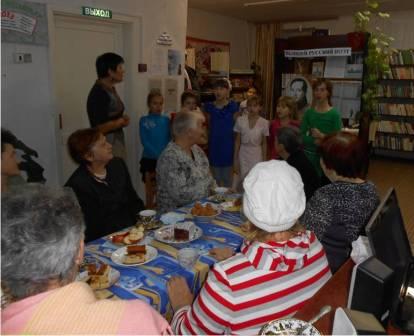 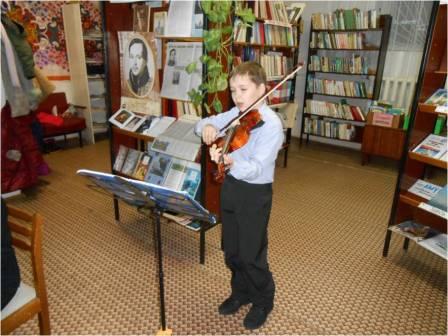 Показываем мастер-класс: «Игрушки для пальчикового театра для детей детского сада»
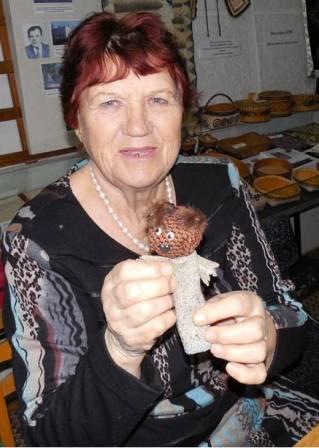 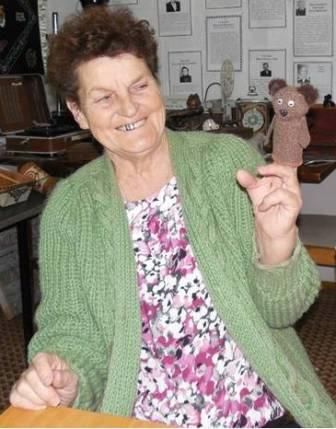 И вот что получается…
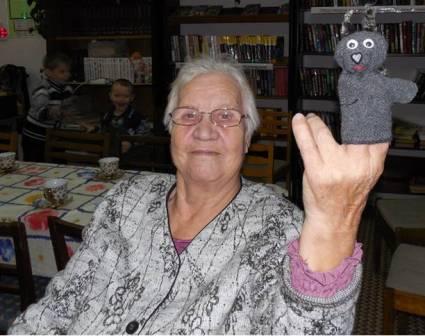 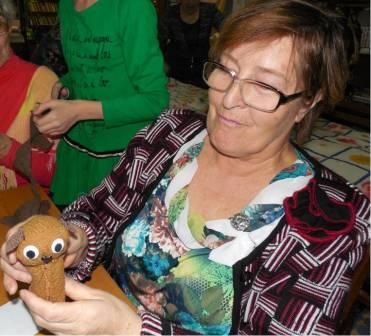 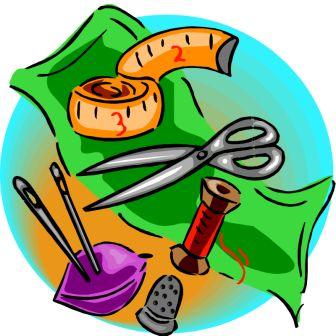 Любим пить чай
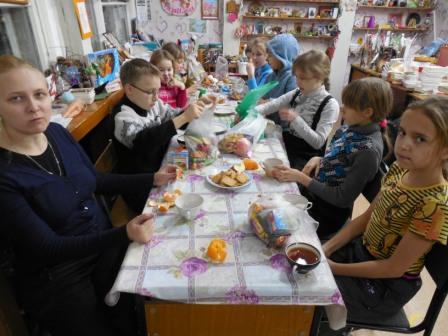 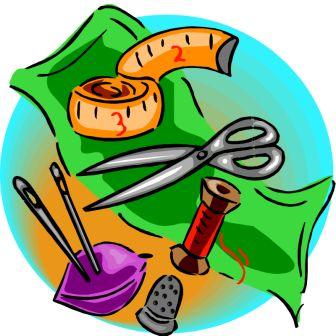 Колядуем
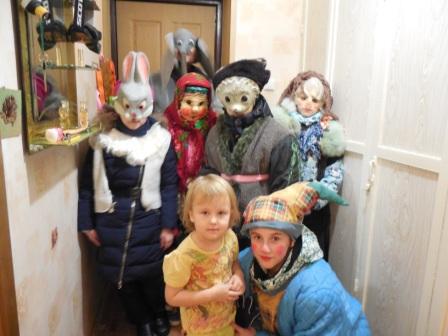 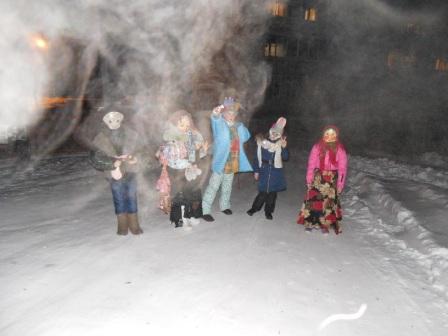 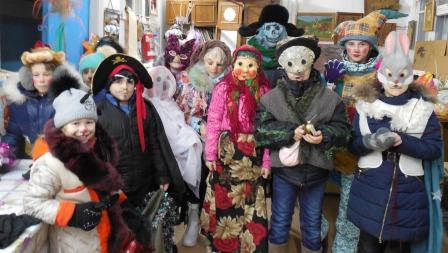 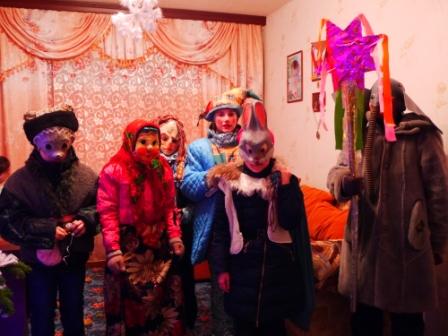 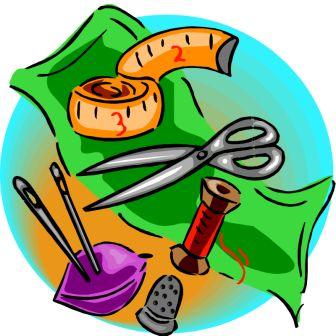 И опять прилежно занимаемся
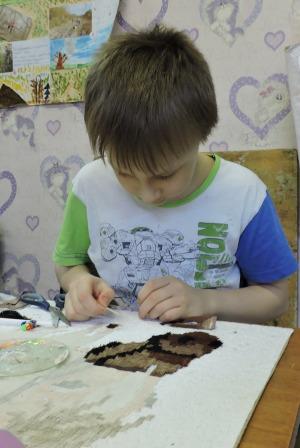 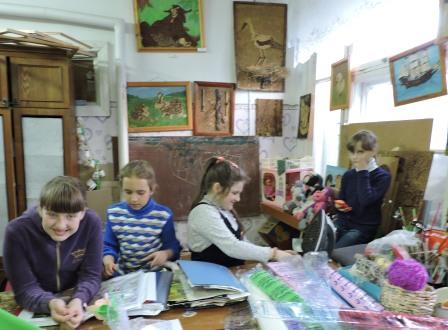 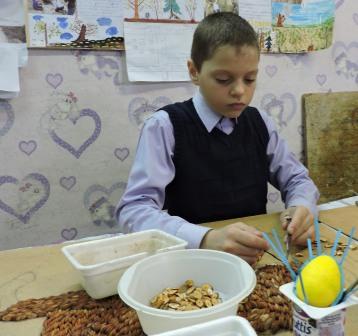 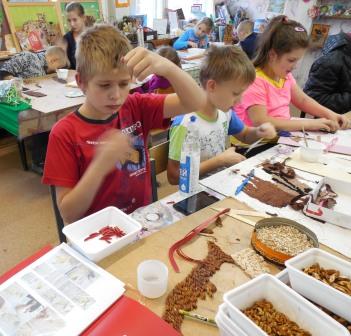 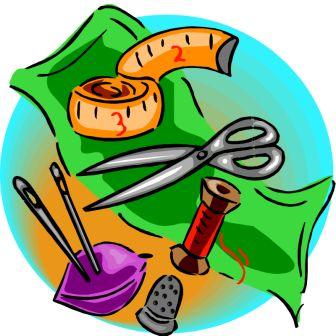 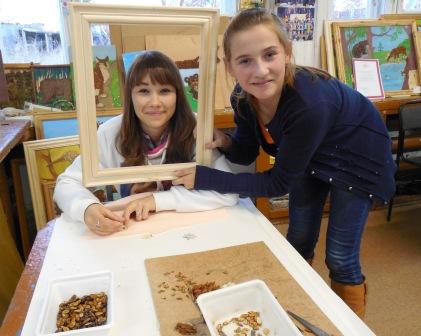 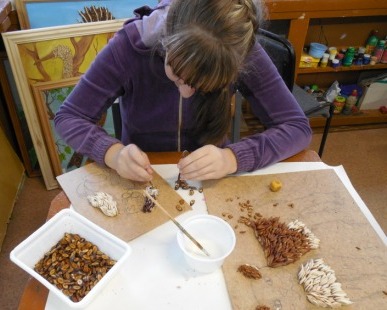 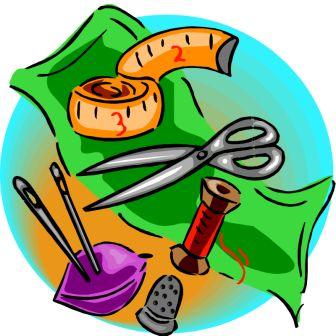 Что же еще сделать???
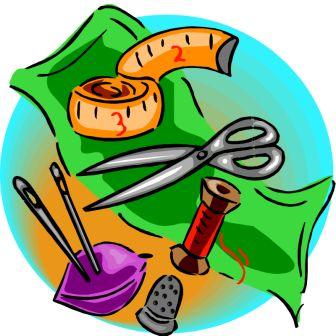